Figure 17. Distribution of the retrograde labeling observed following an injection of FB in ventrocaudal area 46 in Case ...
Cereb Cortex, Volume 20, Issue 1, January 2010, Pages 141–168, https://doi.org/10.1093/cercor/bhp087
The content of this slide may be subject to copyright: please see the slide notes for details.
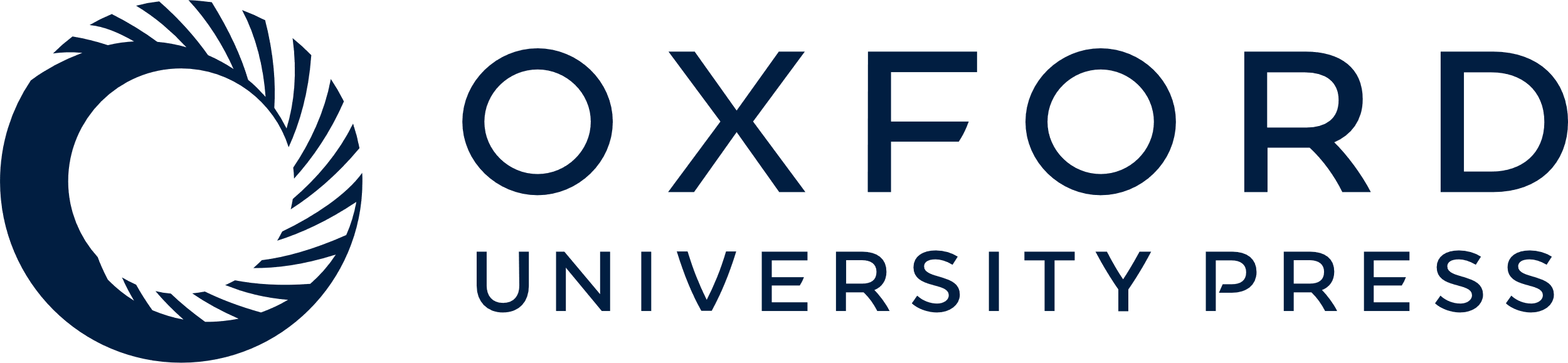 [Speaker Notes: Figure 17. Distribution of the retrograde labeling observed following an injection of FB in ventrocaudal area 46 in Case 23l, shown in a dorsolateral, a mesial and a bottom view of the 3D reconstruction of the injected hemisphere (upper left), in 2D reconstructions of the PS, of the lateral bank of the IPS and of the STS (lower left) and in drawings of coronal sections arranged in a rostral to caudal order (a–k; right). The levels at which the sections were taken are indicated in the dorsolateral and mesial views of the injected hemisphere. Conventions and abbreviations as in Figures 1, 5, and 10.


Unless provided in the caption above, the following copyright applies to the content of this slide: © The Author 2009. Published by Oxford University Press. All rights reserved. For permissions, please e-mail: journals.permissions@oxfordjournals.org]